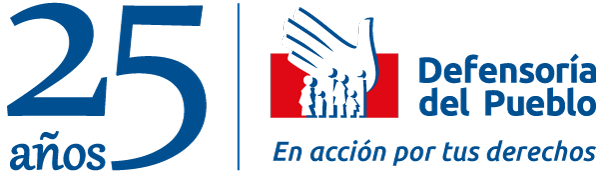 ATENCIÓN DEFENSORIAL A NIÑAS, NIÑOS Y ADOLESCENTES  
VÍCTIMAS DE VIOLENCIA DURANTE EL
ESTADO DE EMERGENCIA
Esquema:
Principales cifras
Principales acciones defensoriales a nivel nacional
Principales acciones a nivel de la Oficina Defensorial de Cajamarca 
Atención de otros temas
Principales recomendaciones
[Speaker Notes: Las recomendaciones deben ser un resumen del texto original, solo ideas o aspectos principales, no más de tres líneas por ítem.]
MIMP
Violación sexual:  Enero a setiembre del 2021

5,074 NNA víctimas de violación sexual (18 NNA han sido violados sexualmente diariamente).

Sexo de la persona usuaria: 
4 774 (94.1 %) casos fueron contra niñas y adolescentes mujeres (17 diariamente).
MINSA
Niñas y adolescentes que han sido madres - Enero al 26 de octubre del 2021
Niñas y adolescentes de 11 a 14 años de edad:  966 casos
Niñas de 0 a 10 años de edad: 7 casos
CIFRAS REGIONALES -MIMP
De Enero a setiembre del 2021

El CEM en la región Cajamarca  atendió 2673 casos de todo tipo de violencia.

El 13,4 % (358) corresponde a violación sexual
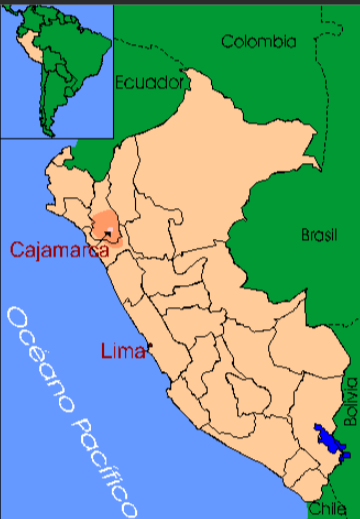 CIFRAS REGIONALES MINSA
Niñas y adolescentes que han sido madres - Enero a 28 de octubre del 2021
Niñas y adolescentes de 11 a 14 años de edad:  68 casos
Principales acciones defensoriales 
a nivel nacional
5
Acciones defensoriales
Atención y supervisión de casos particulares
Elaboración de Oficios con recomendaciones 
Notas de prensa
Pronunciamientos
Reuniones de trabajo con actores
Supervisiones 
Elaboración de informes
INFORMES REALIZADOS POR LA DEFENSORÍA DEL PUEBLO
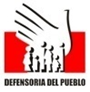 7
INFORMES REALIZADOS POR LA DEFENSORÍA DEL PUEBLO
ENTIDADES INVOLUCRADAS
POLICÍA NACIONAL DEL PERÚ
MINISTERIO PÚBLICO
¿Qué entidades actúan cuando ocurre un hecho de violación sexual contra un/a NNA?
MINISTERIO DE SALUD
JUZGADO DE FAMILIA
MINISTERIO DE LA MUJER
CEM /SAU/ UPE
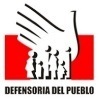 SISTEMA DE JUSTICIA
Falta de atención de forma especializada y diferenciada por las instituciones del Sistema de Justicia en casos de violencia contra la mujer y los integrantes del grupo familiar, en especial la Policía Nacional del Perú (PNP) y el Ministerio Público (MP). 

Incumplimiento del protocolo para la actuación conjunta y articulación entre los Centros de Emergencia Mujer y los Establecimientos de Salud en la atención de las víctimas de violencia (Decreto Supremo N° 008-2019-SA).
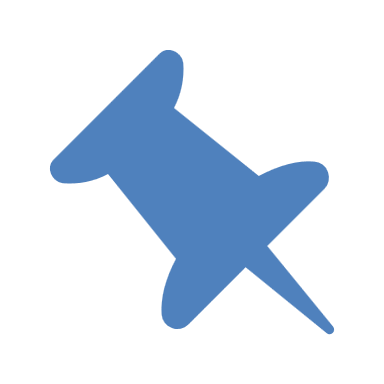 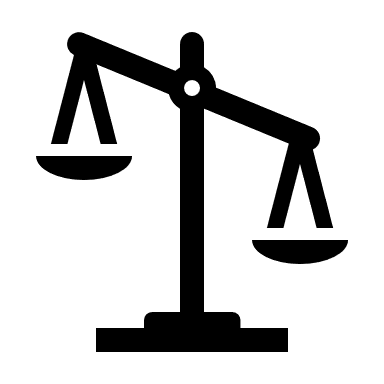 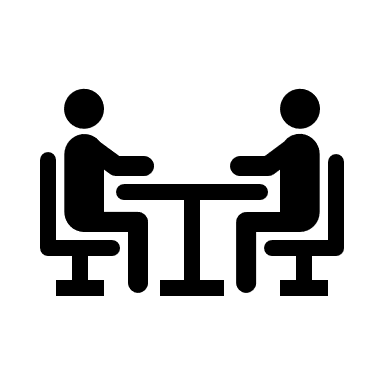 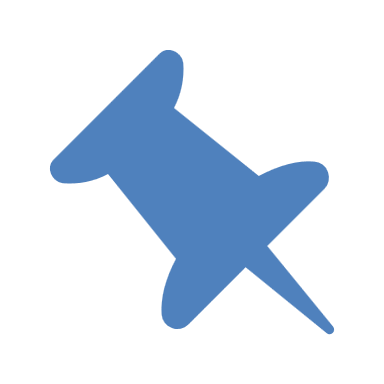 SISTEMA DE ATENCIÓN DE LA VIOLENCIA
Falta de fortalecimiento e implementación en las políticas de prevención de la violencia hacia niñas, niños y adolescentes.

Falta de fortalecimiento de los servicios brindados por el Programa Aurora, especialmente aquellos ubicados en zonas alejadas del país.
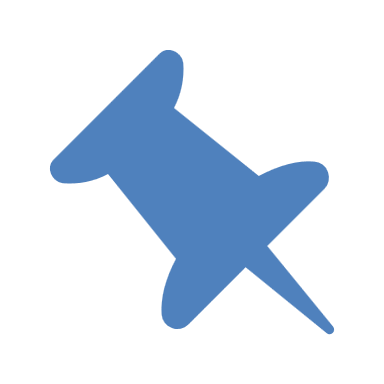 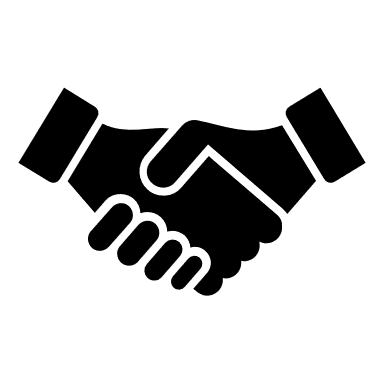 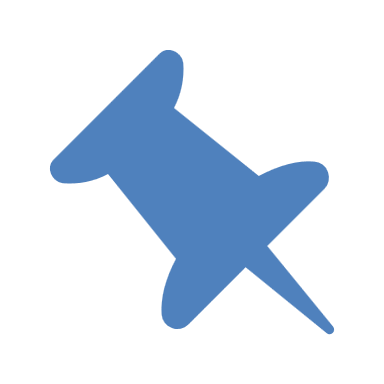 SISTEMA DE SALUD
Falta de entrega del kit de atención para las víctimas de violencia sexual.
Falta de cumplimiento de la Guía Técnica Nacional sobre el procedimiento de aborto terapéutico.
Falta de conocimiento, capacitación y sensibilización del personal de salud sobre el derecho a una atención integral.
Falta de atención diferenciada.
Vulneración al derecho a la participación y opinión, no son escuchadas ni son tomadas en cuenta sus opiniones.
Falta de información y acceso a una evaluación física y mental.
Falta de acompañamiento psicológico y seguimiento.
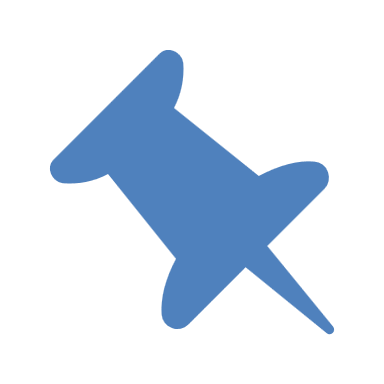 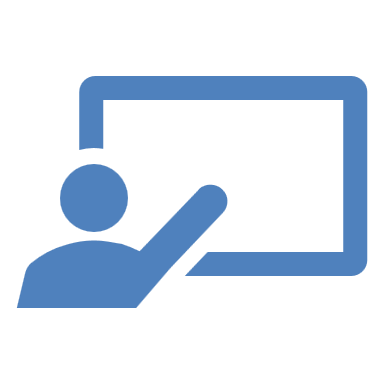 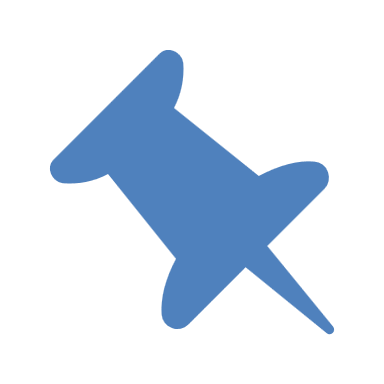 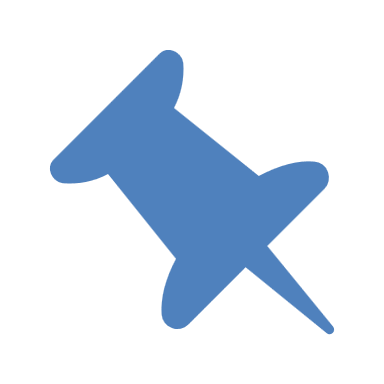 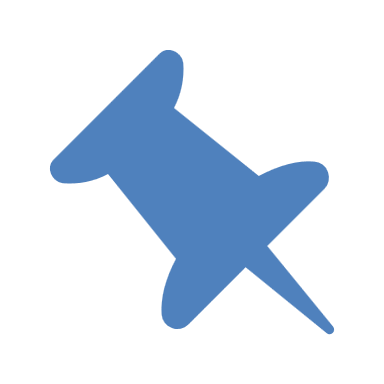 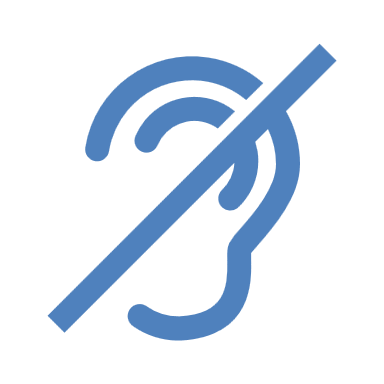 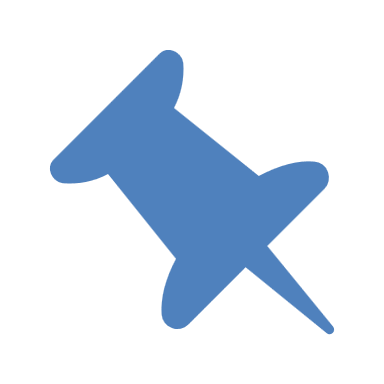 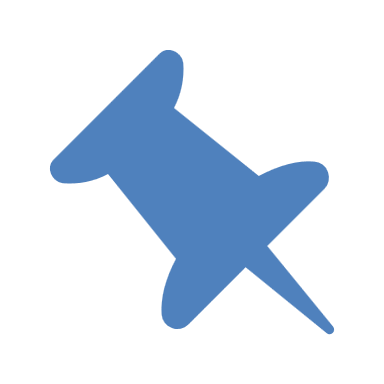 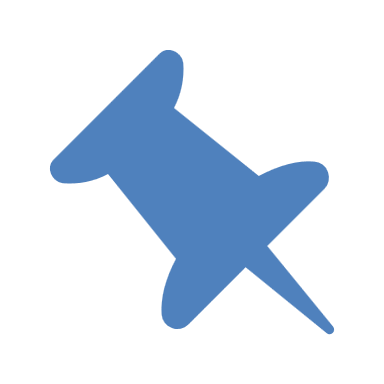 Principales acciones a nivel de la Oficina Defensorial de Cajamarca
13
Acciones defensoriales 2020
Recomendaciones efectuadas respecto a: 

1. Atención de casos de violencia contra NNA en comisarías
Ante deficiencias en la atención de casos de violencia en comisarías, RECOMENDAMOS al Frente Policial Cajamarca se fortalezca las capacidad de efectivos policiales para mejorar la atención de niñas, niños y adolescentes víctimas de violencia, de conformidad a la Ley N° 30364 y Decreto Legislativo N° 1470 (emitido durante la pandemia).

2. Atención de casos de violencia sexual contra NNA en IE
Debido a omisiones en procedimientos administrativos disciplinarios - PAD, RECOMENDAMOS a la UGEL Cajamarca adopte acciones a fin de que en las I.E. se cumpla con las disposiciones establecidas en la Ley N° 29944, Ley de Reforma Magisterial, y su Reglamento, respecto a la separación preventiva de docentes denunciado por actos de violencia sexual e inicio de PAD.
Supervisiones
1. Supervisión de MAMIS
SUPERVISAMOS el Módulo de Atención al Maltrato Infantil en Salud – MAMIS, a fin de verificar su funcionamiento y atención a NNA durante la pandemia.

2. Supervisión a EESS (atención a víctimas de violación sexual)
SUPERVISAMOS a establecimientos de salud de la región Cajamarca sobre la atención del embarazo en niñas y adolescentes mayores de 14 años, víctimas de violación sexual.
15
Acciones defensoriales 2021
Recomendaciones efectuadas respecto a: 
1. Atención de casos de violencia contra NNA en el sistema de justicia
INTERVENIMOS Y EMITIMOS RECOMENDACIONES a PNP, CEM, MP y PJ en casos violencia sexual contra niñas, niños y adolescentes, a fin de que se garantice su atención integral y oportuna. En dos casos de especial urgencia intervenimos para que su declaración en Cámara Gesell se realice con antelación a las fechas inicialmente programas. Las Cámaras Gesell en Cajamarca no son suficientes.

Supervisiones
Supervisión a CEM y EESS
SUPERVISAMOS la implementación del Protocolo de actuación conjunta entre los Centros de Emergencia Mujer (CEM) y los Establecimientos de Salud (EE.SS.), para la atención de las personas víctimas de violencia contra las mujeres y los integrantes del grupo familiar.

2. Supervisión a instancias de concertación
SUPERVISAMOS la instancia regional e instancias provinciales de concertación, que tienen como responsabilidad elaborar, implementar, monitorear y evaluar las políticas públicas para combatir la violencia contra las mujeres y los integrantes del grupo familiar (NNA).
16
Actividades de capacitación y promoción de derechos
1. Capacitación a personal de salud 
Realizamos CAPACITACIONES VIRTUALES a personal de los establecimientos de salud en relación a la atención y denuncia de casos de violencia contra niñas, niños y adolescentes.

2. Charlas para funcionarios y público en general
Realizamos CHARLAS INFORMATIVAS virtuales dirigida a funcionarios, servidores y público en general de toda la región, sobre prevención, denuncia y atención de casos de violencia contra NNA.
17
Atención de otros temas relacionados a niñez y adolescencia
18
Recomendaciones y supervisiones
1. Atención de denuncias de desaparición de NNA
Ante casos en los que personal policial de algunas dependencias policiales se habría negado a recibir denuncias de desaparición de menores de edad, RECOMENDAMOS al Frente Policial Cajamarca disponga que el personal de todas las dependencias policiales de su jurisdicción reciban y den trámite a las denuncias de desaparición de niñas, niños y adolescentes, de conformidad con el Decreto Legislativo N° 1428 y el Protocolo Interinstitucional de atención de casos de desaparición de personas en situación de vulnerabilidad.

2. Intervención en casos de NNA que limpiaban parabrisas 
RECOMENDAMOS a la Comisaría de Familia y la Unidad de Protección Especial de Cajamarca, adopten acciones, a fin de salvaguardar la vida y la salud de niños y adolescentes que realizaban labores de limpieza a vehículos en avenidas altamente transitadas en Cajamarca y que estaban en riesgo de desprotección familiar.
Recomendaciones y supervisiones
3. Acreditación de las DEMUNA 
2020 y 2021 RECOMENDAMOS a las municipalidades provinciales de la región Cajamarca, adopten acciones para lograr la acreditación de sus DEMUNA, a fin de que puedan atender e iniciar procedimientos por riesgo de desprotección familiar. En ese lapso 9 de las 11 DEMUNA provinciales ya se han acreditado (6 en el 2020 y 3 en 2021).

4. Atención de casos de desprotección de NNA en Cutervo 
RECOMENDAMOS a Fiscalía y Juzgado Civil de Cutervo actuar con mayor diligencia en casos de desprotección familiar de niñas, niños y adolescentes, ante situaciones en que los padres se nieguen a autorizar referencias y tratamientos de salud para salvarles la vida.

5. Supervisión sobre prevención de embarazo adolescente
SUPERVISAMOS a establecimientos públicos de salud e I.E. respecto a la implementación de intervenciones efectivas para prevenir el embarazo no planeado en adolescentes.
20
RECOMENDACIONES PARA LA ATENCIÓN DE NIÑAS, NIÑOS Y ADOLESCENTES VÍCTIMAS DE VIOLENCIA SEXUAL
21
RECOMENDACIONES AL SISTEMA DE JUSTICIA Y ATENCIÓN
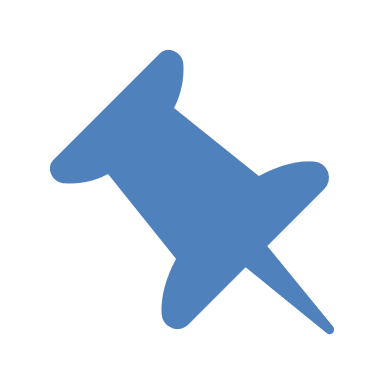 GARANTIZAR el acceso a justicia oportuna y célere en los casos de violencia hacia niños, niñas y adolescentes.

ATENDER de forma especializada y diferenciada a niños,  niñas y adolescentes. 

CAPACITAR y ARTICULAR con el sector salud, sobre todos los servicios de atención y asesoría a niñas y adolescentes víctimas de violación sexual bajo su rectoría (Centro Emergencia Mujer, Unidad de Protección Especial, Línea 100, Chat 100, ALEGRA, SAU, Centros de Atención Residencial).
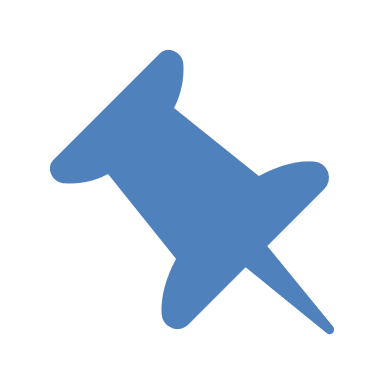 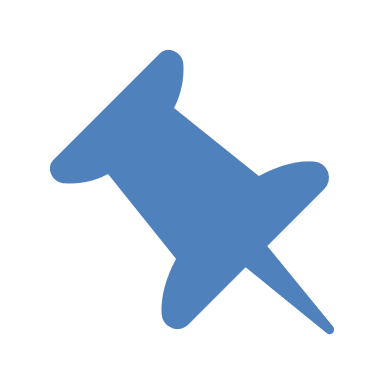 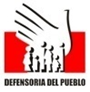 22
RECOMENDACIONES AL MINSA
ENTREGAR el kit de atención de casos de violencia sexual de forma oportuna.

CUMPLIR lo estipulado por la Guía Técnica Nacional: debe entenderse como un procedimiento más del paquete que brinda el sistema de salud.

DIFUNDIR, CAPACITAR y SENSIBILIZAR al personal de salud en la atención integral.

CONTAR con un registro sistematizado, que contenga información actualizada, confiable, amigable, por variable étnica, por edades y anonimizada de las niñas y adolescentes víctimas de violación sexual.

FORTALECER las capacidades del personal de salud en el manejo del principio del interés superior del niño, la autonomía progresiva y el derecho de las niñas a expresar opinión y sean escuchadas/os.
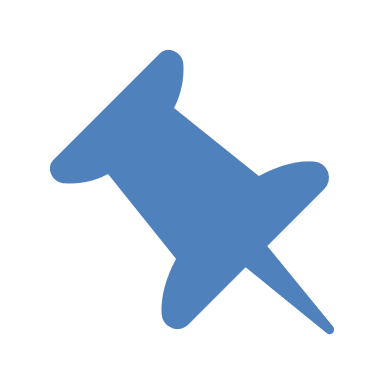 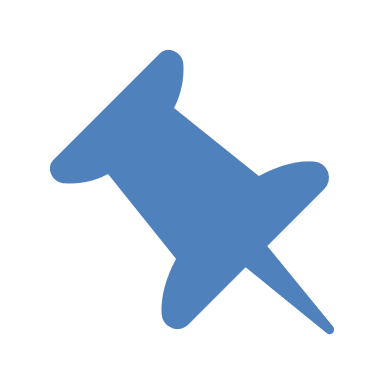 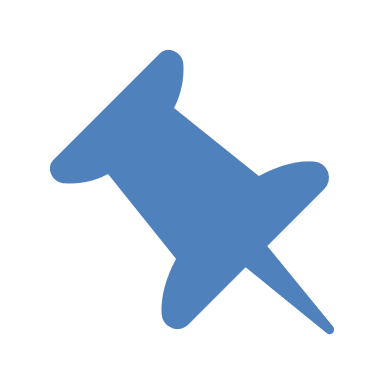 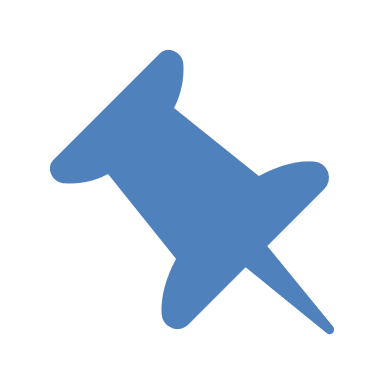 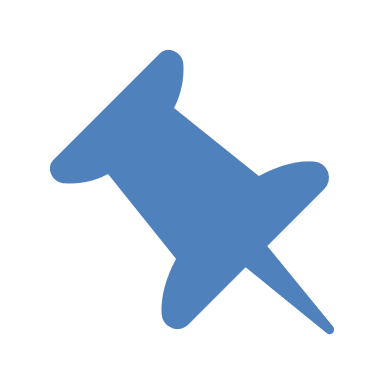 23
RECOMENDACIONES AL MINJUSDH
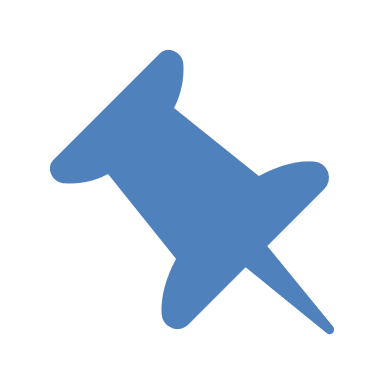 FORTALECER y DIFUNDIR sus Centros de Asistencia Legal Gratuita “ALEGRA”, en cuanto a la concientización de defensa del derecho a una atención integral de la salud de toda niña y adolescente víctima de violación.
CAPACITAR y ARTICULAR con todos los servicios de salud así como de atención y asesoría a niñas y adolescentes víctimas de violación sexual.
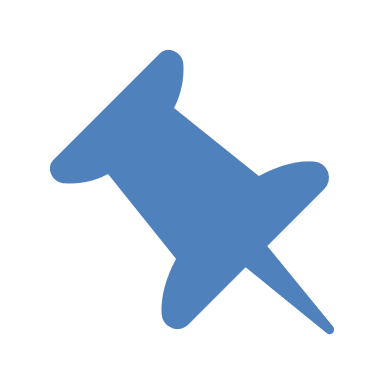 RECOMENDACIONES AL MINEDU
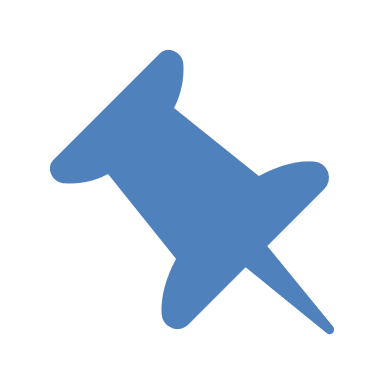 IMPLEMENTAR los “Lineamientos de Educación Sexual Integral para la Educación Básica”, con la finalidad de fortalecer las capacidades de las niñas y adolescentes para prevenir la violencia hacia ellas y los embarazos.
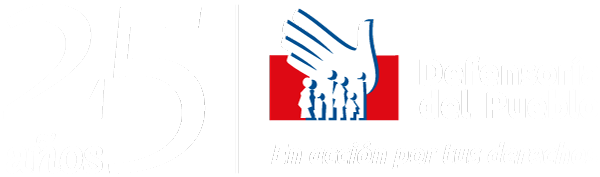 Existimos para defender tus derechos
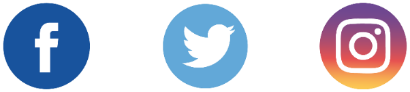 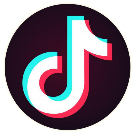 Línea gratuita 0800-15170
[Speaker Notes: Me parece que debería haber una lámina para agregar la información de cada sede con información de la forma de contacto con la Defensoría del Pueblo]